～みんなで世代交代の話をしよう～ 
農業経営承継セミナー
親：本当は子どもに継いで欲しいが切り出すタイミングがなくて
　　　子どもではなく、従業員に事業を承継する覚悟がなくて
　　　バトンパスしたいけど、何からするの。
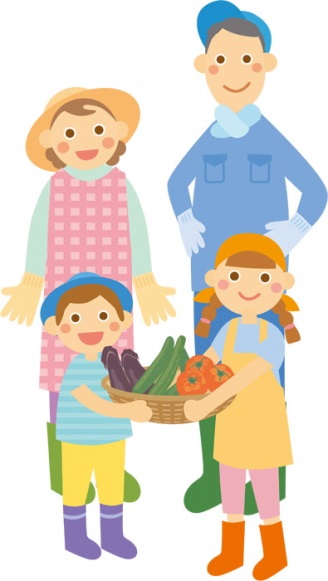 子：後継者ではあるが、親とは違うことをしたいと考えている
　　話し合いをしても、いつも喧嘩になってしまう
　　親がいなくなったら、不安と内心思うところはある。
基調講演　講師
事業承継士・水稲種子農家(富山県砺波市）
伊藤　悠太郎　（いとう　ゆうたろう）
講演　講師
税理士
須飼　剛朗　(すがい　ひでお）
講演テーマ
「農業界の事業承継のためには」
～みんなで世代交代の話をしよう！～
　ＪＡ全農を退職し、日本一の水稲種子産地がある実家で就農。農業経営者として農作業に汗を流す傍ら、事業承継の当事者としての体験や、全農時代に作成した「事業承継ブック」の活用など、農業分野で初の「事業承継士」として、全国各地で啓発している。
講演テーマ
「農業経営承継に関わる税務対策のポイント」
　税理士として農業分野、特に、農業経営の法人化や集落営農組織の育成・設立など相談実績多数。
　林田氏と開発した会計システムは、簿記導入の誰でも使えるソフトとして、現在でも広く活用されている。
「農業経営組織の実務と会計」農文協
場所　やしろ国際学習塾　中会議室（加東市上三草１１７５）
日程　令和元年８月30日（金）13:30～16:30
内容　・事業承継の現状と必要性
・入場無料
・申込み必要
・定員100名
・事業承継にかかる税務対策
・事業承継にかかる相談窓口と専門家派遣
※詳細は開催要領参照
〔主催・問合せ先〕  (一社）兵庫県農業会議　石田　井澤
　　　　　　　　　　　　　　 　078-391-1222 　　FAX:078-391-8755　　　
　　　　　　　　　　　　　　　　E-mail：t_izawa@nca.or.jp